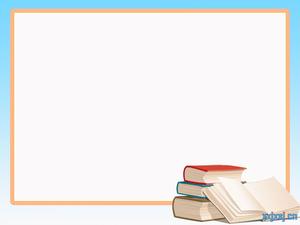 美甲基础项目六 延长甲的制作与卸除任务一 延长纸托的使用
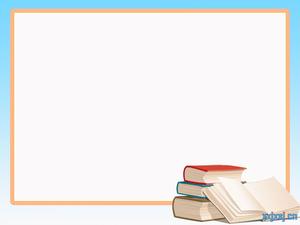 任务描述   美甲上纸托板

用具准备   小剪刀、纸托板

实训场地   美甲实训室

技能要求 上纸托板动作熟练、条理、步骤清楚。
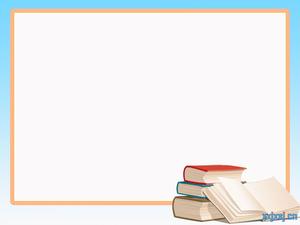 美甲纸托板的作用
做光疗甲、水晶甲延长必备工具。制作光疗甲水晶甲时起安置、定型、矫正的作用。一般纸托板上有刻度的数值，方便每个手指甲都延长到一样的程度。
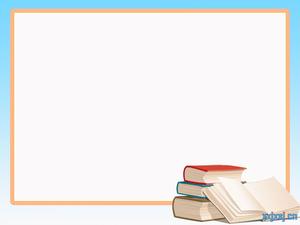 美甲纸托板的注意事项
1.上纸托时是一卡二压三对。
卡是纸托和自然甲要卡紧；压是压游离缘两侧；对是纸托板和手指的第一指关节对正。
2.上完指托后要从正面、前面、侧面和上面等多个角度检查。
检查指托上的是否标准要正视指托板与第一指关节成一条直线；侧视纸托板与指甲表面平行；前视纸托板与自然甲之间无缝隙；俯视指托板与指甲AB两点衔接紧密。
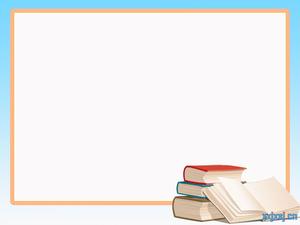 步骤一：修剪纸托
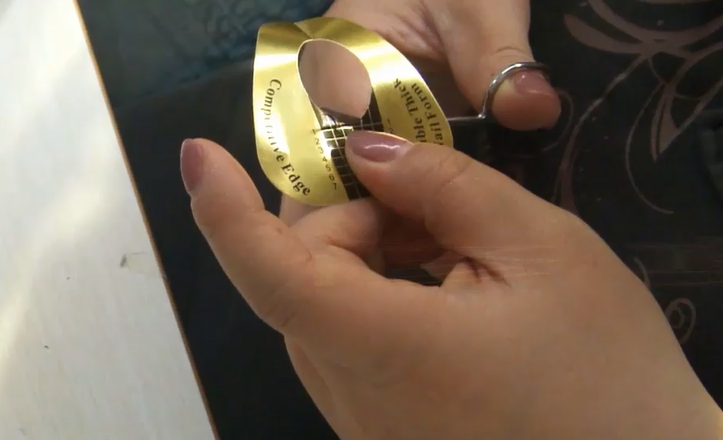 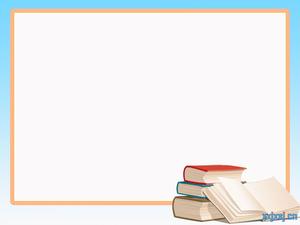 步骤二：上纸托板
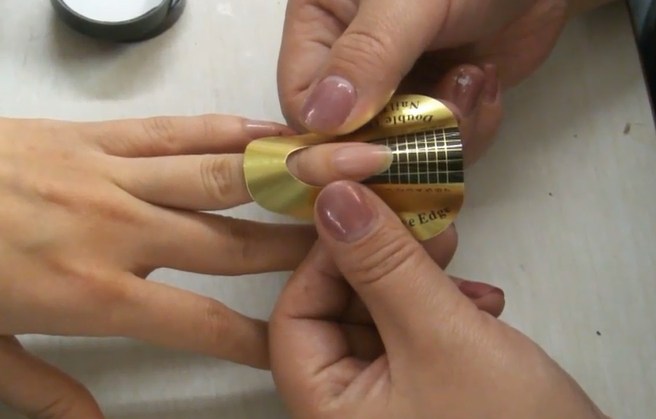 卡
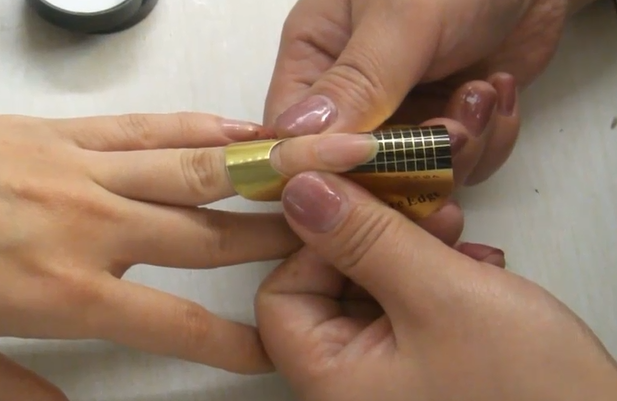 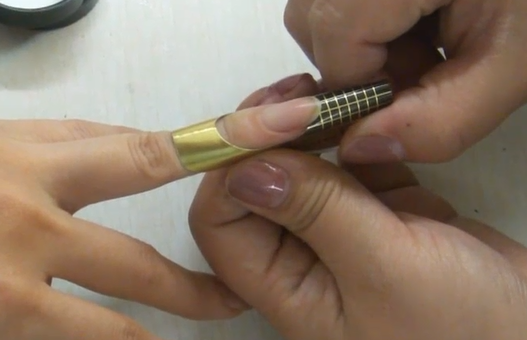 压
对
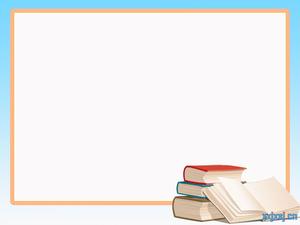 步骤三：检查纠正
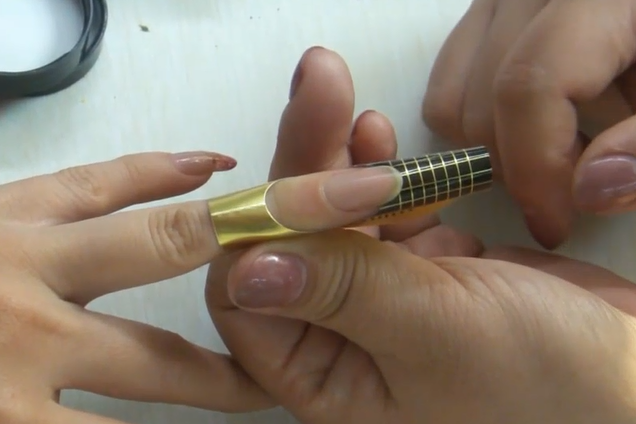 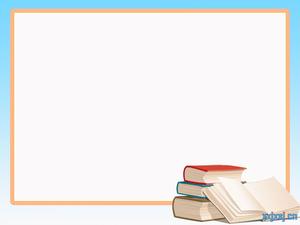 指托板试题
1.指托板是在制作水晶指甲时，延长指甲前缘用的专用支撑物。（    ）
2.指托板主要分为：贴片指托板、铝箍指托板、环形指托板这三种（    ）
3.给手指固定指托板，只需撕去指托板的底纸，捏紧即可。（    ）
4.指节过大时，指托板要撕开后部并向两边翻开。（      ）
5.没有指甲前缘时，可将指托板相应位置剪成三角形。（       ）
6.指托板可松可紧。（      ）
7.顾客的指芯长出了指甲前缘，指芯外露，可在指托板的C形处剪出一齿根状弧线。（  ）
8.指板托上不正，只要做的时候对正，也能做出标准甲形。（      ）
9.环形指托板是一次性的，用完一次必须扔掉。（        ）
10.上纸托的要领是一卡二捏三对。（    ）
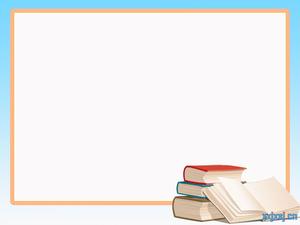 答案：
1.√  2.×  3.×  4.√  5.×  
 6.×  7.√  8.×  9.×  10.√
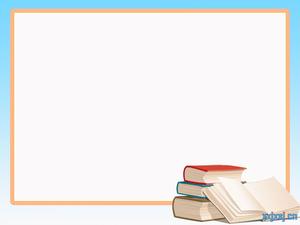 作业：
1、美甲纸托板的注意事项
2、指托板试题